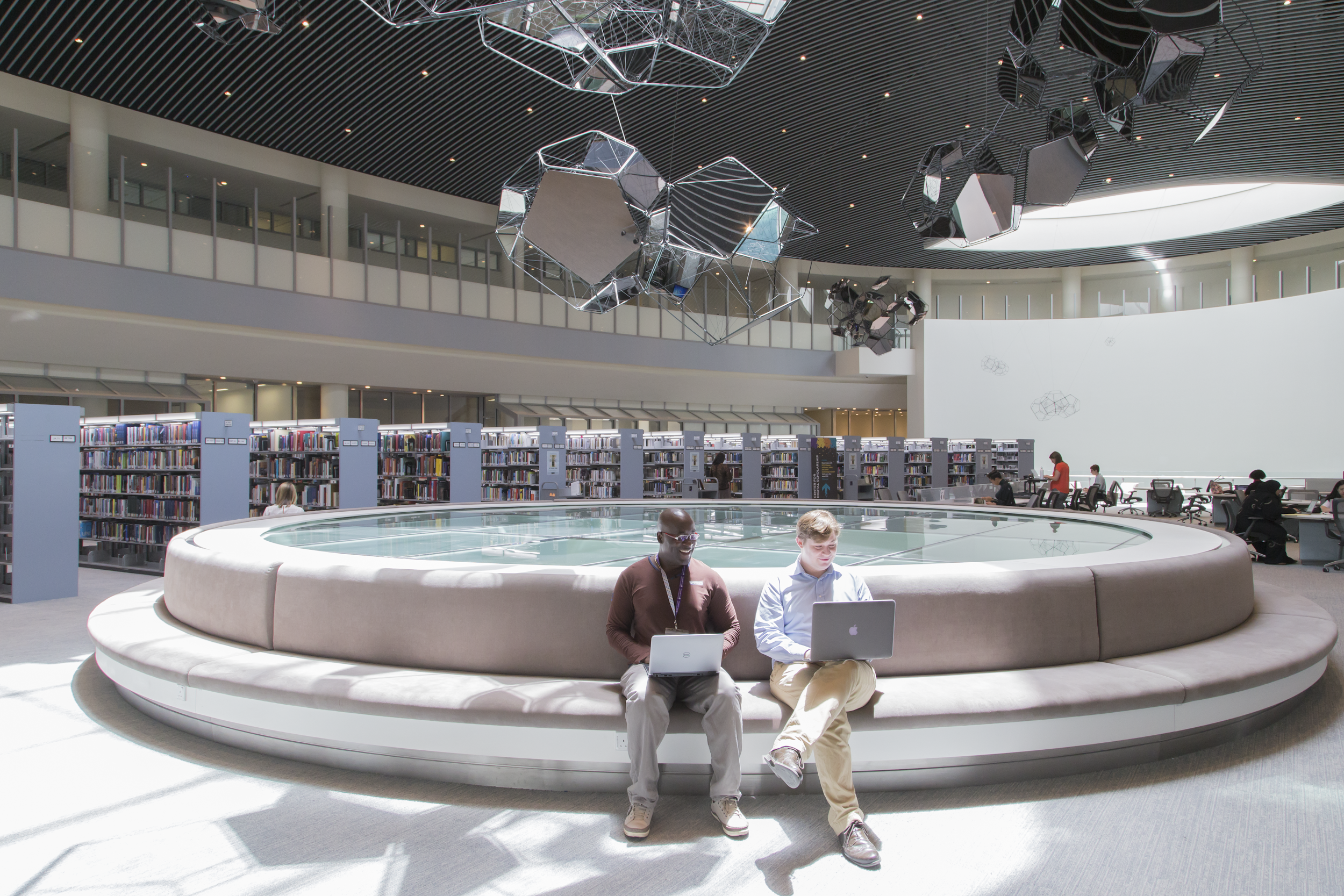 What do they know? What do they think they know?: 

International Students and Research Skills
Meggan Houlihan
Beth Daniel Lindsay
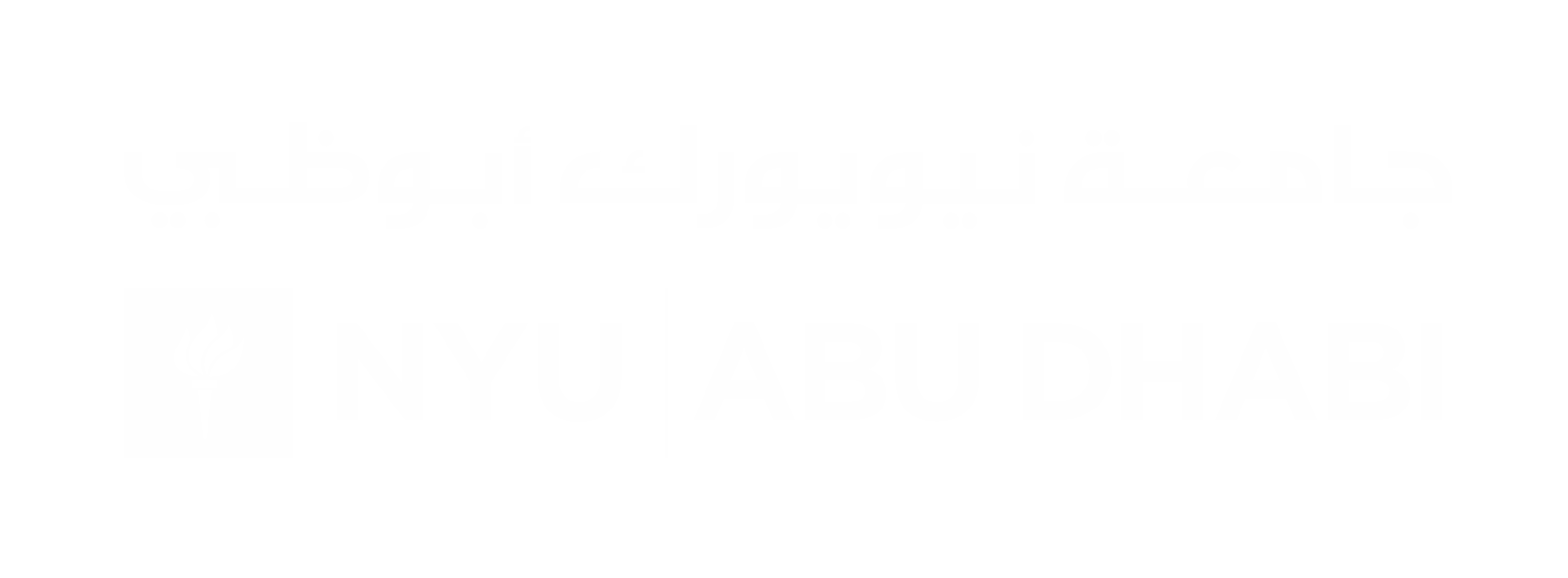 [Speaker Notes: Beth Daniel Lindsay, Access Services and Instruction Librarian. Liaison to History and Philosophy. Been with NYUAD 8 years as of today.
My name is Meggan Houlihan, and I am the Arts Librarian and Coordinator of Library Instruction and Student Programs. I have been working at the NYUAD Library for four years.]
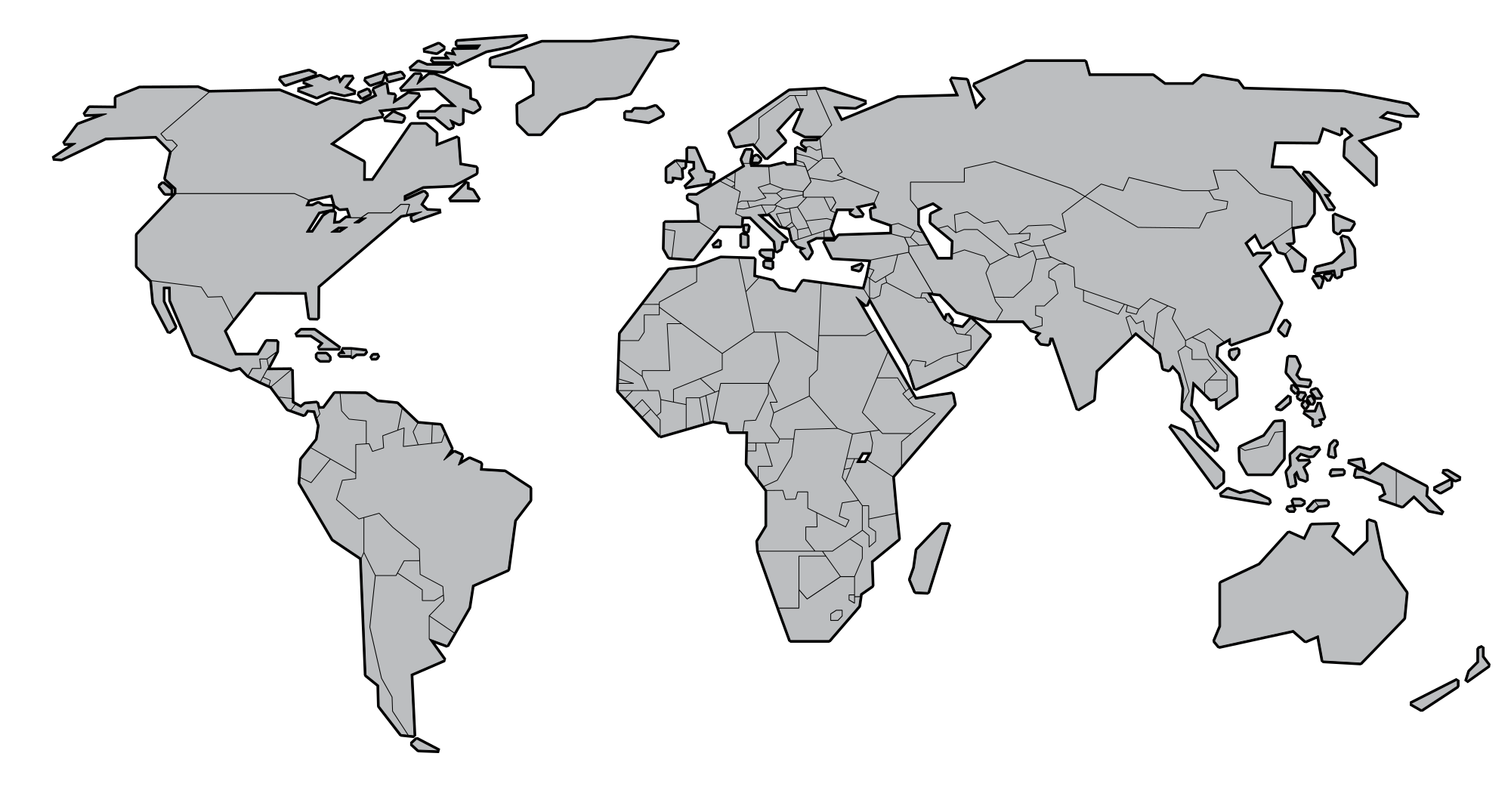 Liberal arts college with engineering
22 majors and 32 minors
2
[Speaker Notes: NYUAD was founded in 2010, fully connected with NYU in New York.
2016-17 (year of our study): Just over 1,000 students enrolled]
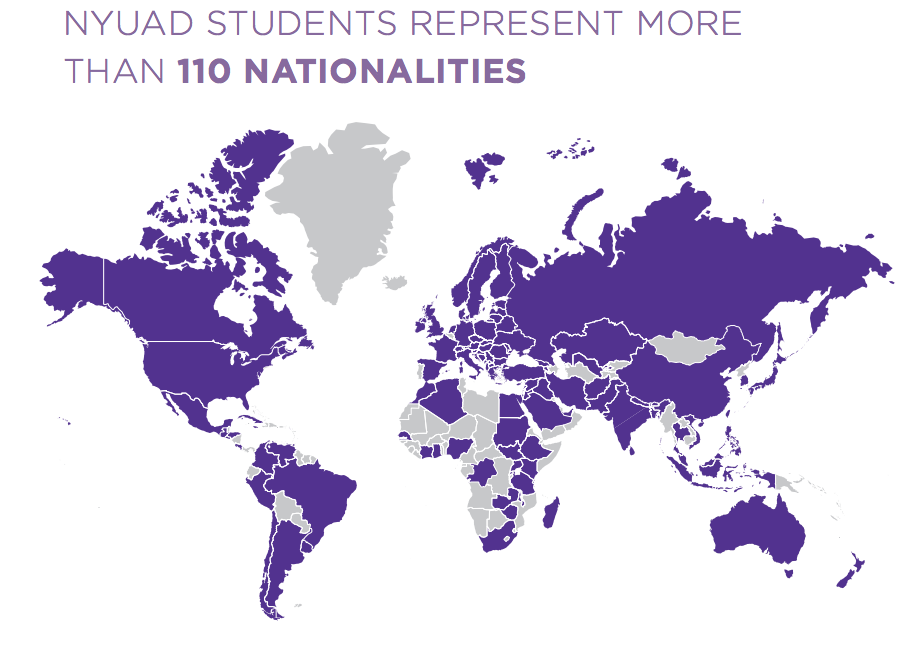 3
[Speaker Notes: Students come from over 110 countries.
Emiratis (UAE Nationals) largest group at 13% followed by US, UK, Pakistanis, Indians, South Koreans, Egyptians, Australians.]
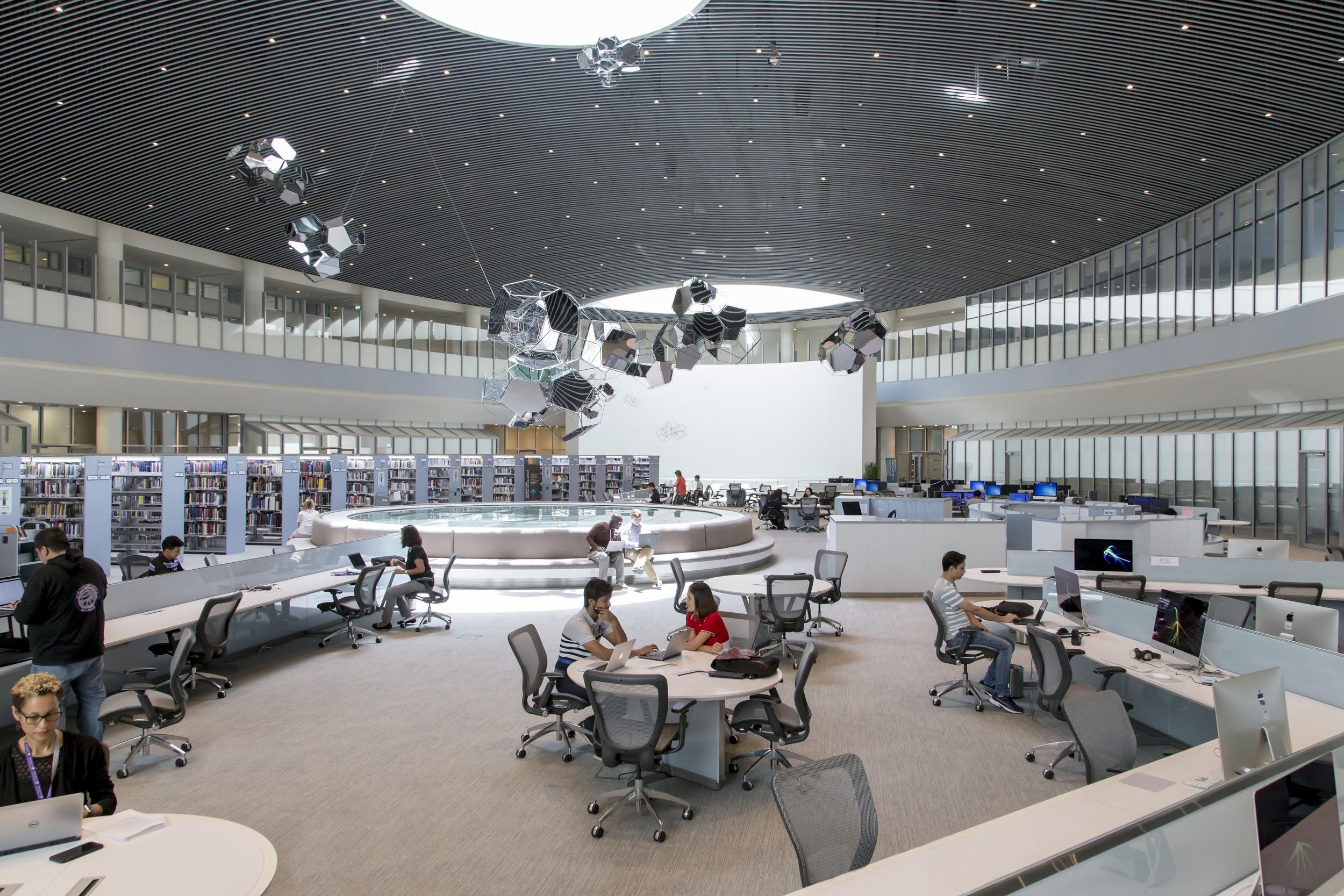 NYUAD Library
4
[Speaker Notes: 10 Librarians
60,000 print books, access to over 4 million books from New York and ILL.
Over 1.5 million ebooks and 100,000 ejournals
About 80 print periodicals

MH: MH: Beth has been with the NYUAD Library for eight years, and like I said earlier, I have been there for four years. We realize that we are in such a unique position, as do many faculty at NYUAD. There is a lot of research conducted on campus, especially related to language. There is also a tradition of conducting research using mixed methods in the library. SOme topics include views on intellectual property, definition of a library, and various skills tests. 
So here we are, two librarians, who serve a diverse population and are interested in research. We decided that we wanted to gain a better understanding our student body and skill level. Often times, librarians will make general statements such as students have a hard time mastering this skill, or students do not fully comprehend topics such as academic integrity, or this specific group of students, such as international students, lacks information literacy skills. Beth and I decided to actually measure what our student know and don’t know in order to better tailor our instruction program to meet our students needs. 
This is especially important since I was hired to create a library instruction program, rather than a smattering of one-shot sessions. During the first five years, the emphasis was on getting books in the library, the internet working, and various us projects that literally kept the door open and running.]
Research questions: 

How do tiered library instruction programs impact international students’ learning, research skills, and overall library experience?

What is the skill level of international students at a diverse institution?
5
[Speaker Notes: MH: Beth and I had two research questions:
How can tiered library instruction programs impact international students’ learning, research skills, and overall library experience?
What is the skill level of international students at a diverse institution?
In order to investigate these questions, we decided a mixed method study would be the best approach.]
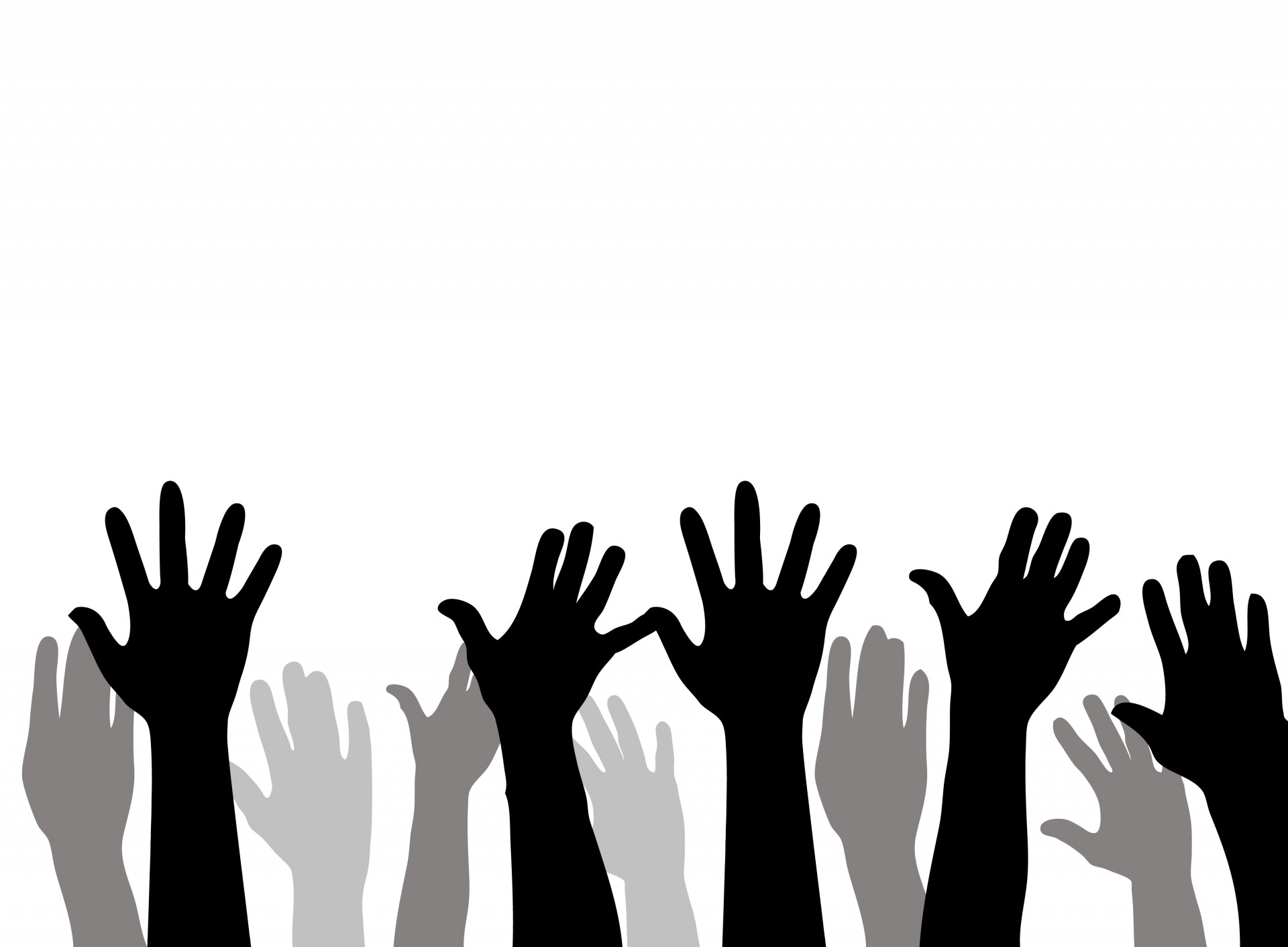 Have you tried to gain a better understanding of your students through research?
6
[Speaker Notes: MH: Before we jump into our research project. We would like to hear a little about your experiences with conducting research on your student body. Who has used research to inform your practice?]
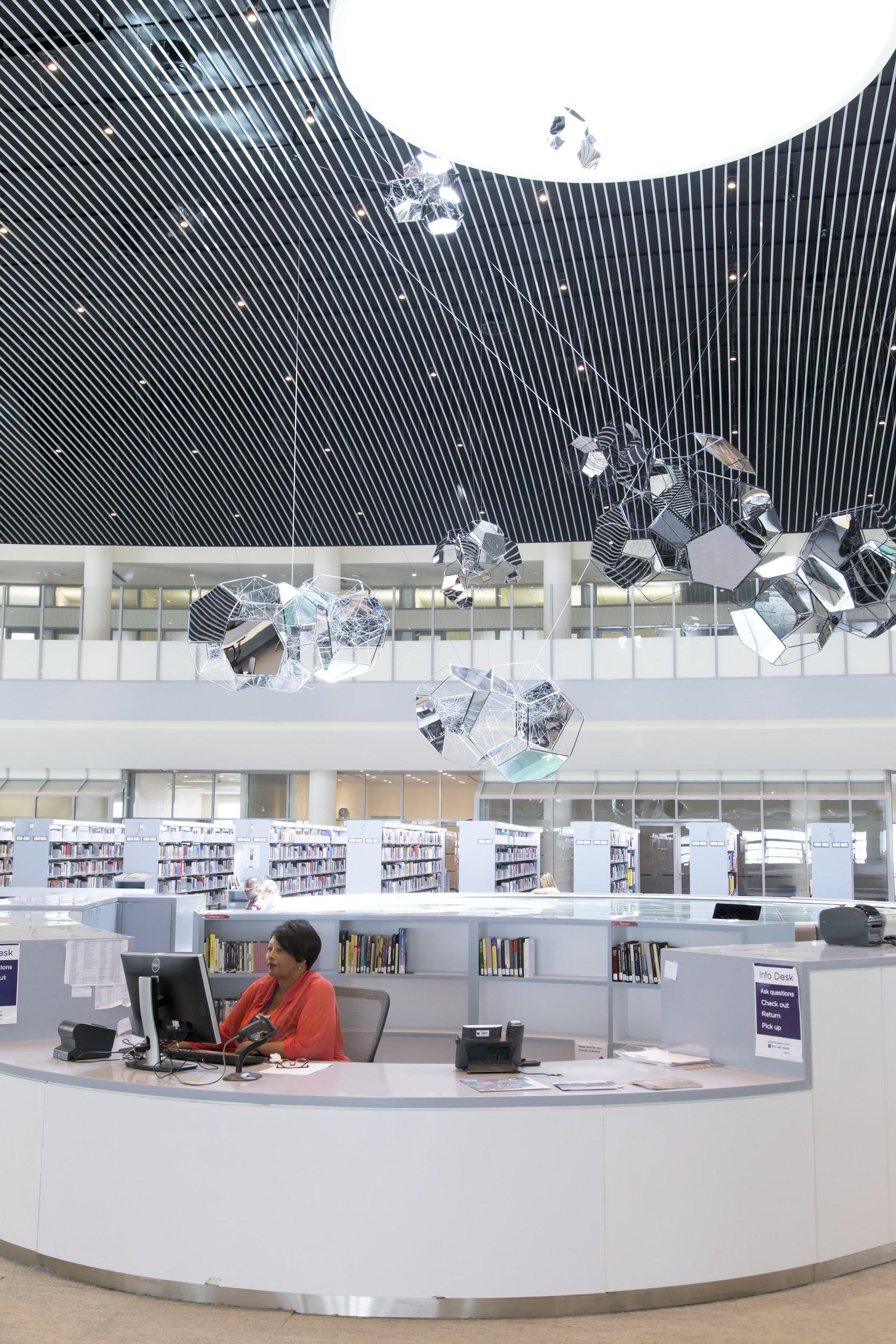 Mixed methods
Quiz

20 questions

15 closed

5 open
Focus groups

1 per class year

3-5 students

Plus one interview with a senior
[Speaker Notes: MH: There were two major facets to our EXPLORATORY study--a skills test and focus group.
Our quiz was based on a Claremont Colleges study that assessed the IL skills of first-year students. Our goal was to adjust the quiz so it had some higher level IL questions and distribute to first, second, third, and fourth year students. The quiz had 15 closed questions and 5 open.
All open ended questions were coded in Atlas.ti to identify themes. We also created a rubric to assess some questions, and we held many norming sessions--a lot was just learned from those norming sessions.
We wanted to hold four focus groups, again based on academic year to tease out more information from our student body.
Focus groups best practices
Finally, I would like to note that this study was approved by our Institutional Review Board, IRB. I believe it’s called Ethics Board in the UK. So all of data was kept confidential.
Our study included multiple students from the US, UAE, UK, China and a student from at least one country on every continent.]
Quiz sample questions:
Describe the difference between article databases and the Library catalog (BobCat). [open]

What would a scholarly book on an historical event be MOST likely to provide?

When is it useful to search by subject heading?

If you are not able to locate a book in BobCat, the NYU Library catalog, where should you search NEXT?
8
[Speaker Notes: MH
Very specific skills-based questions. Open-ended questions were also coded.]
Focus group sample questions:
Were there any questions that you found particularly surprising?

Did you disagree with any of the feedback?

Tell us about your experiences with library instruction.

Tell us about your research experiences at NYUAD.

If you were to teach students how to research, what would you do?
9
[Speaker Notes: MH: Here are several of the focus group questions. We had a standard list of questions we asked each group, but we did allow the conversations to drift wherever the students wanted them to go. We learned a lot about the temperature of the library, which seats are particularly comfortable, and other useful information.]
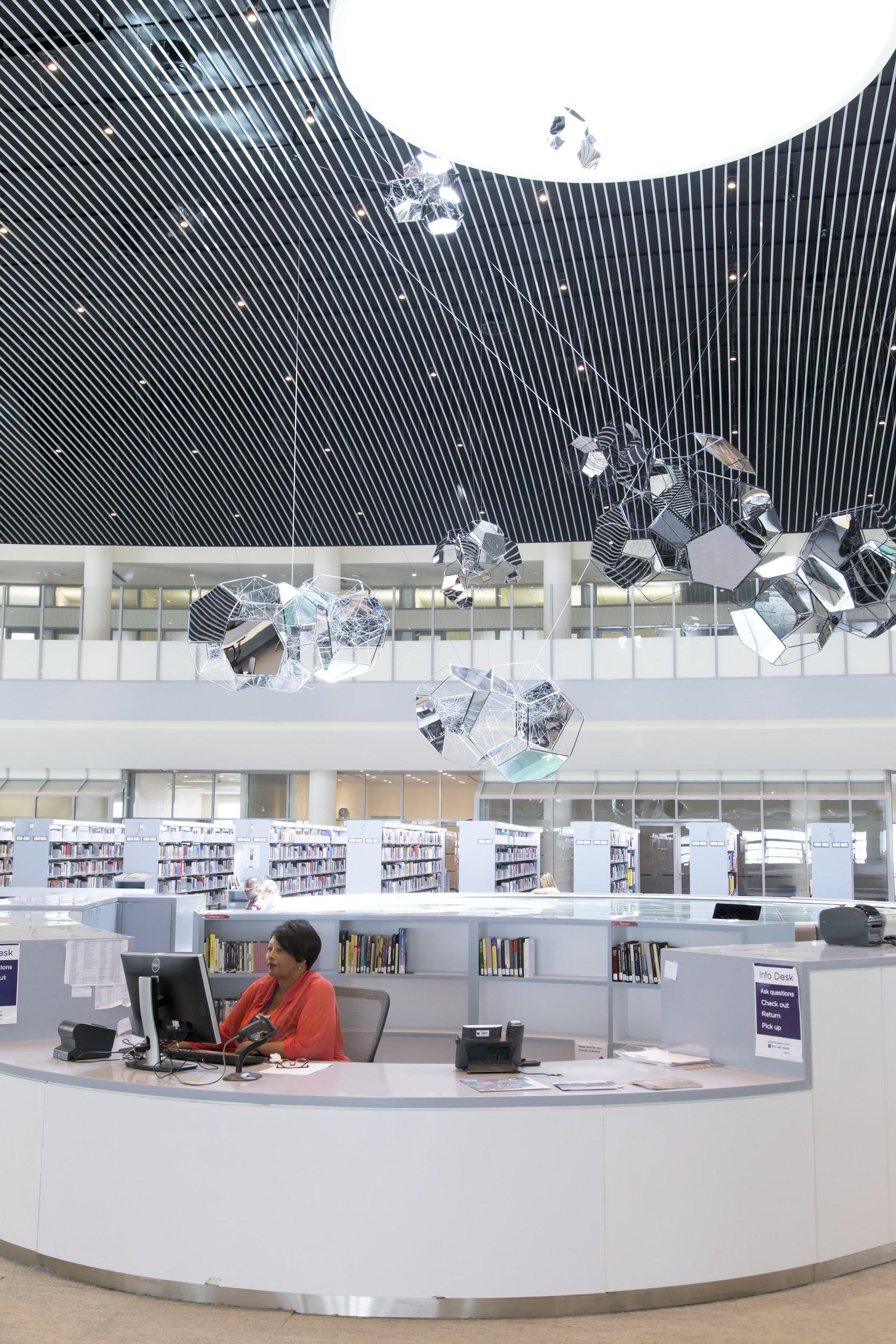 Study design vs. reality
Quiz

17 history majors

12 other majors

28 first-years
Focus groups

2 senior history majors

13 other majors
[Speaker Notes: BDL
Designed to focus on history majors, successful for the quiz but not the focus groups. Large number of first year students bc Meggan was first-year experience librarian.]
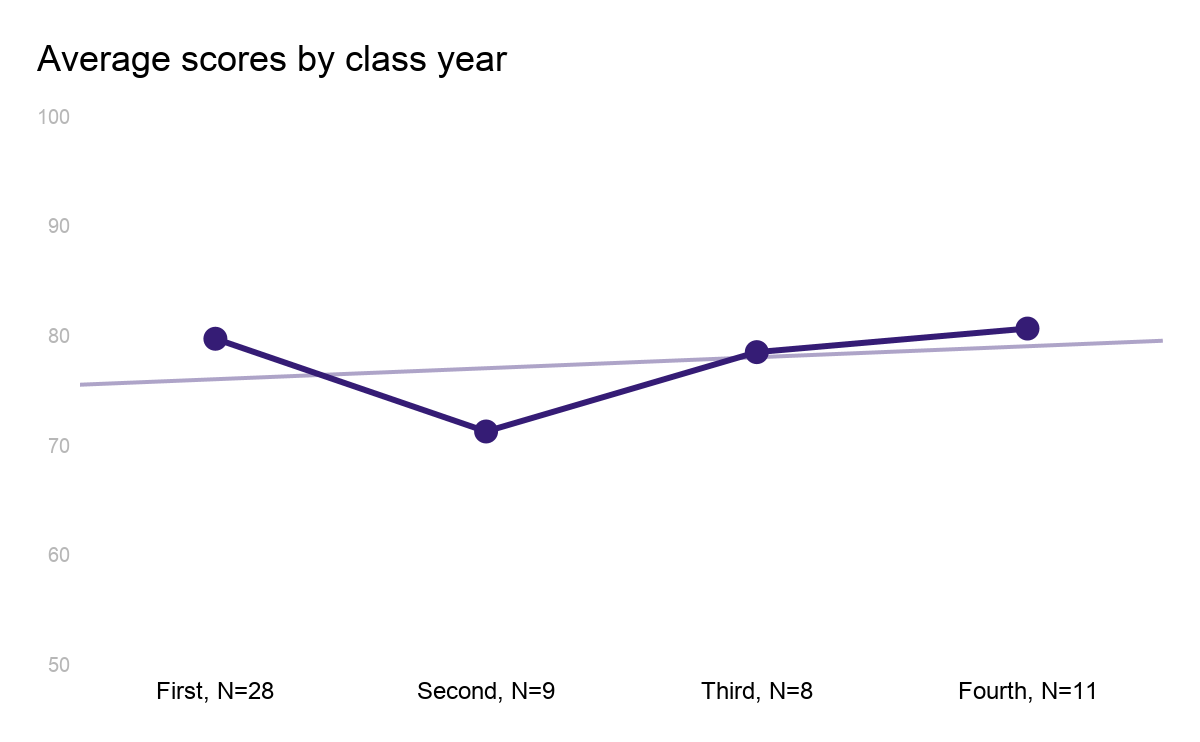 11
[Speaker Notes: BDL
Very slight increase across the class years
First time anything like this had been undertaken on our campus so did not have explicit definition of success.]
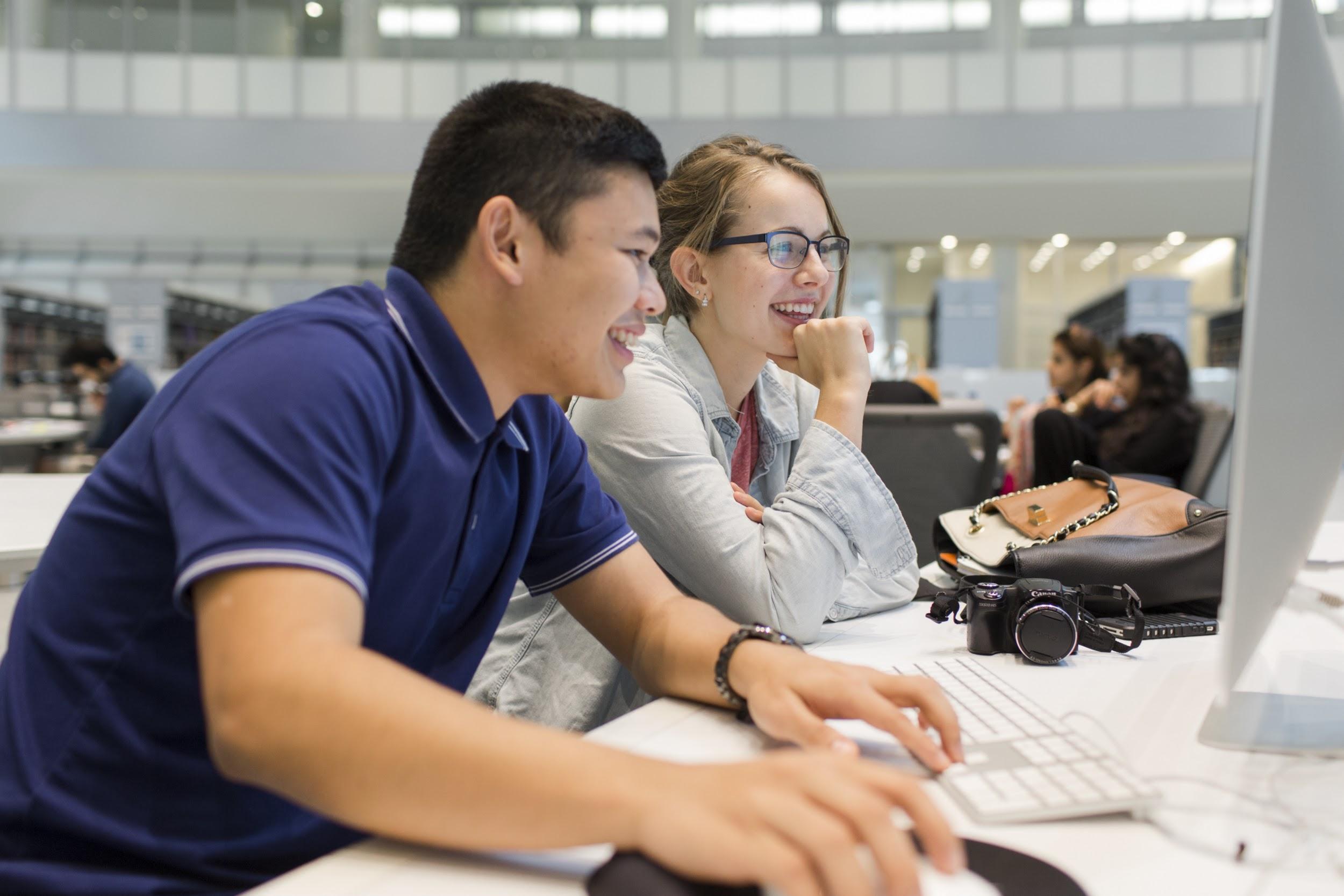 Findings: what they know
12
[Speaker Notes: MH: Before I tell you what our students know, I would like to tell you a little more about our research process. All focus groups were transcribed by us and put in Atlas.ti. Focus group transcripts were coded line-by-line, and then all data was analysed using memos. From the memos, the authors were able to identify the emerging themes. 
We should also note that we interviewed students who we interacted with the least--I interviewed history students, while interviewed first and second year students. 
We also coded the open ended survey questions to help locate emerging themes.]
Vestibulum congue
First-year writing
Research
Skills
Vestibulum congue
First-year dialogue
Vestibulum congue
Foundations of science
13
[Speaker Notes: MH
The first year is very important. Many students said they learned to research in the First Year Writing Seminar/First Year Dialog library session/Foundations of Science.
Writing faculty are excellent resources.]
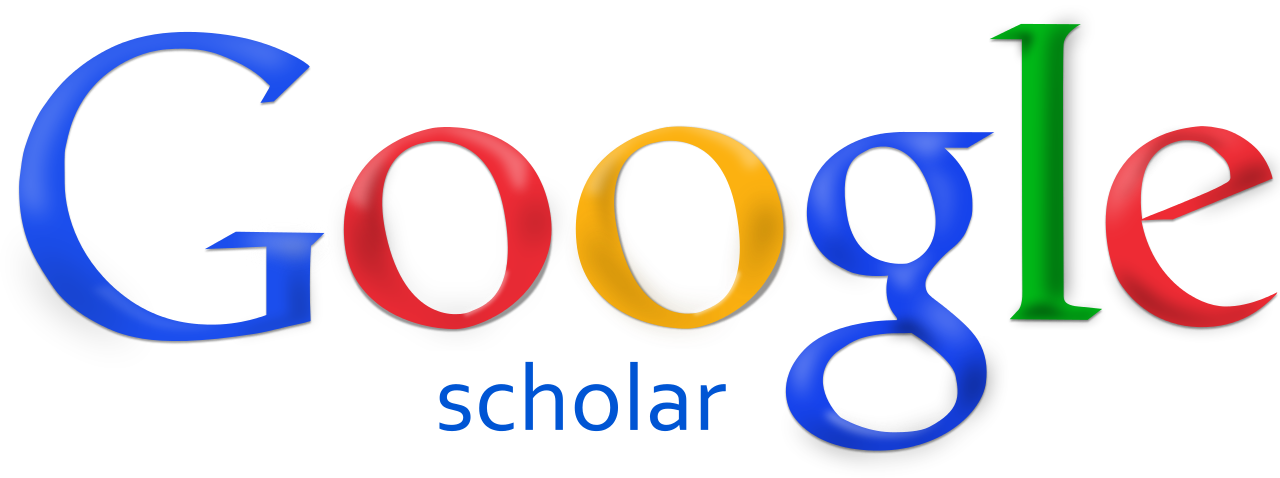 14
[Speaker Notes: Google Scholar is a helpful tool for research. As much as we librarians like to think students don’t go straight to google after an instruction section, the fact is that they do. But we did find that our students preferred using Google Scholar rather than just google--the scholar addition sure does help.
See our poster session for more.]
Peer-review is a key element that separates scholarly sources from popular sources.

To read an abstract.

Identify a primary source.

To request books from ILL.

To find a book, they need the call number.
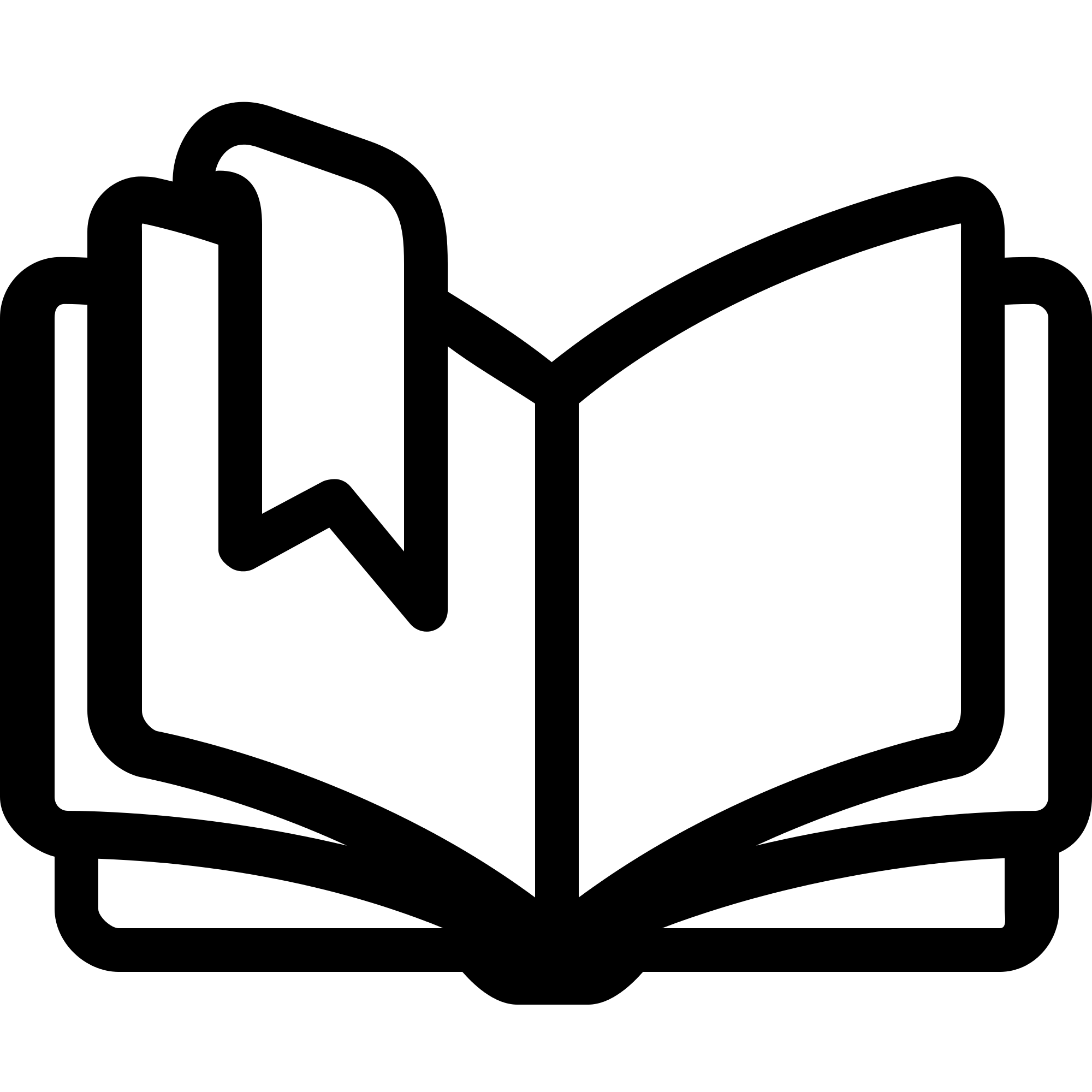 [Speaker Notes: To read the abstract.
How to identify a primary source.
To find a book, they need the call number.
Google Scholar is a helpful tool for research.
Peer-review is a key element that separates scholarly sources from popular sources.
To request books from NYUNY, E-ZBorrow and ILL.]
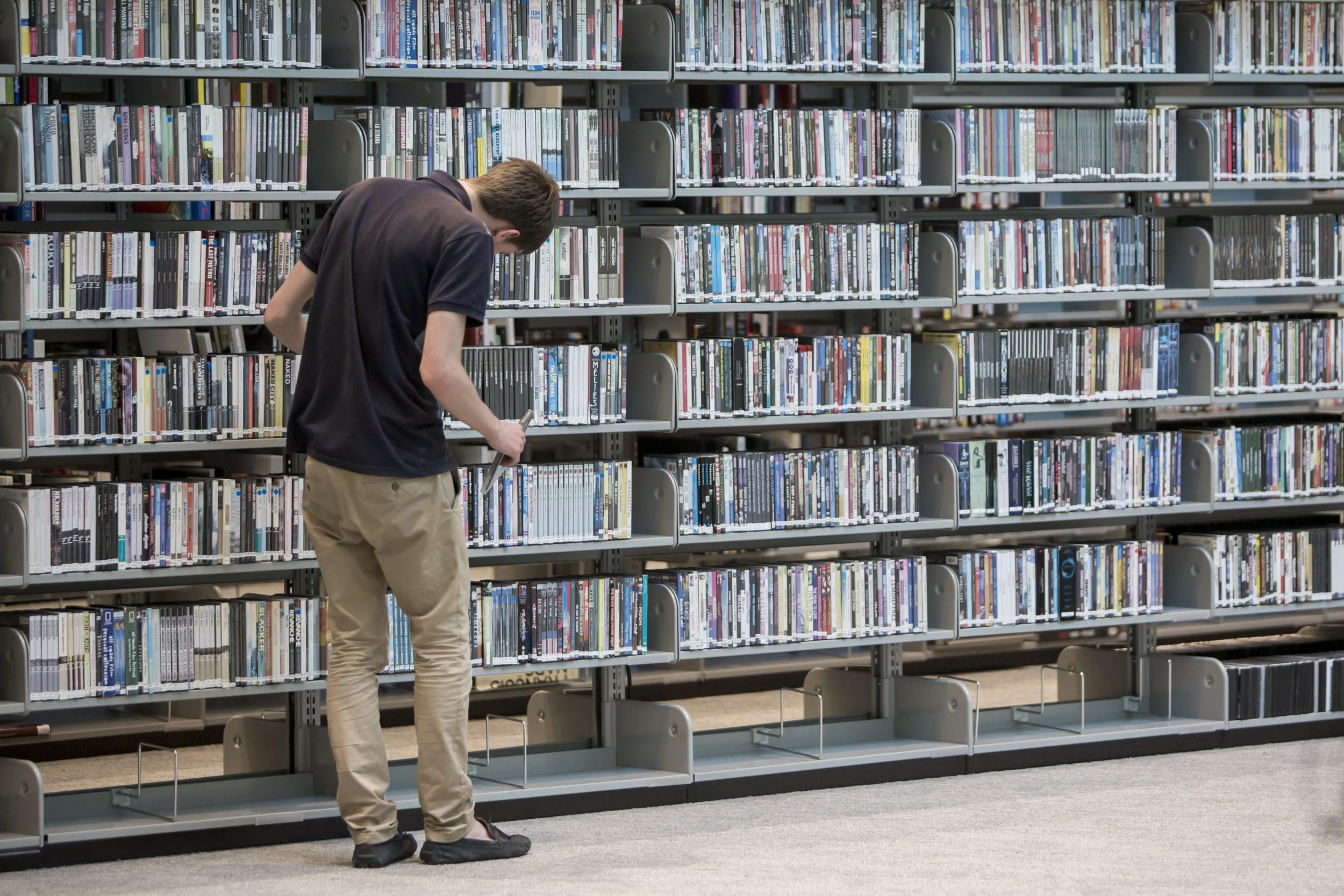 Findings: what they don’t know
16
[Speaker Notes: BDL]
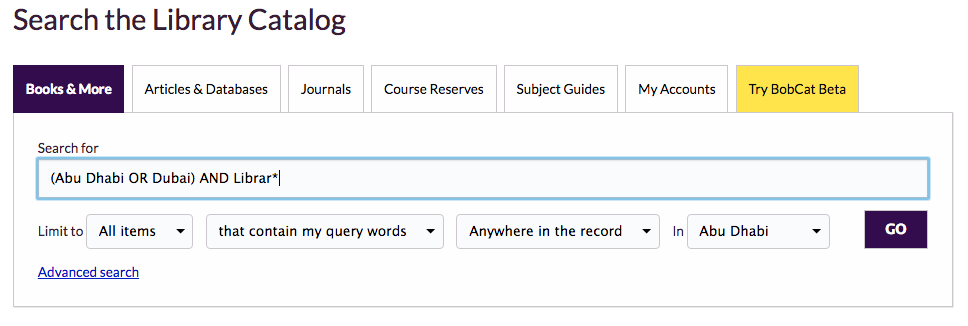 17
[Speaker Notes: How to use Boolean operators and truncation. This was evident from the quiz results as well as the focus groups, with multiple students stating they had never heard of Boolean and/or truncation. 80% knew that mate* not effective truncation for maternal. But when we asked them to create a search string using Boolean and truncation, only 14% met expectations. Our rubric required both elements to “meet expectations.” 22% approached expectations. 63% did not meet expectations.
That Books and More contains more than just books.
That Books and More contains electronic resources (e.g. journals, ebooks).]
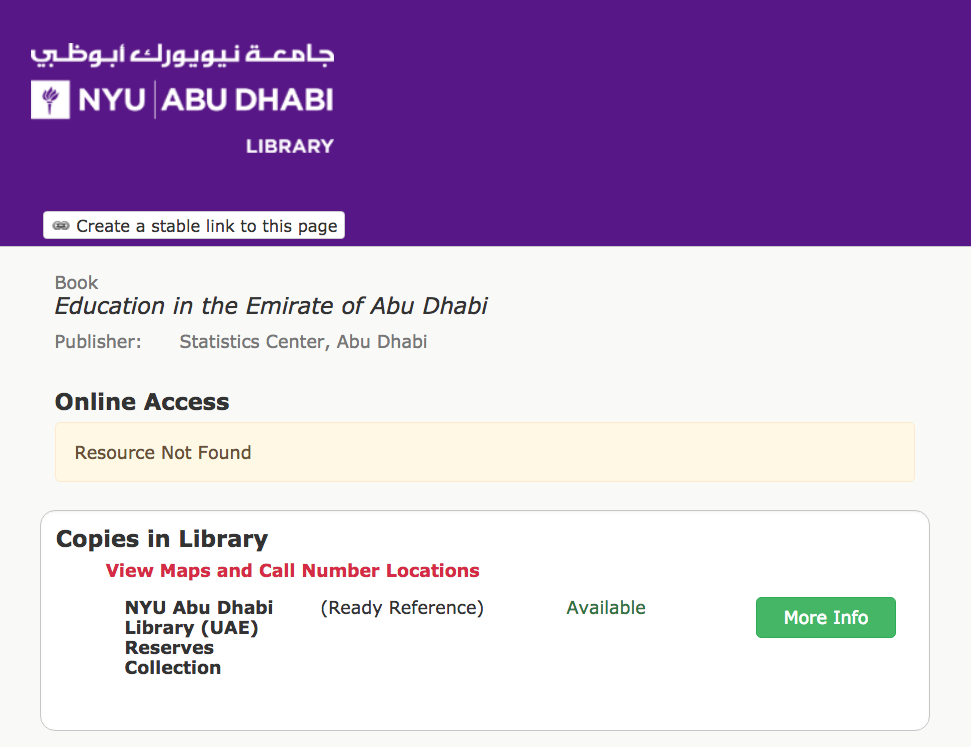 18
[Speaker Notes: BDL
GetIt, our open source link resolver front-end, does not search the open web. Faculty also think that GetIt searches the open web, which suggests an expectation that this page is not meeting.]
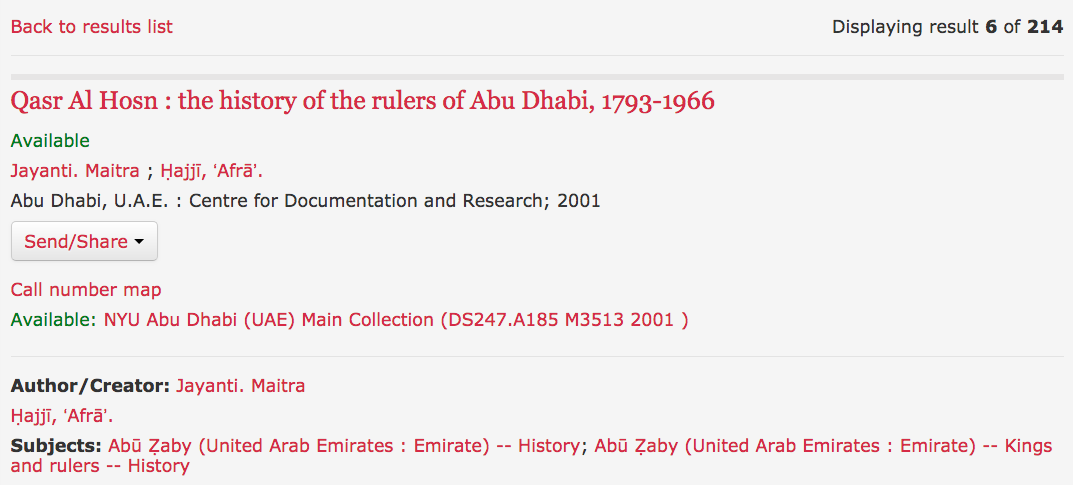 19
[Speaker Notes: BDL
How to identify a subject heading. Student scored better when asked when to use subject headings. 86% knew to search using the subject for articles about Ernest Hemingway.]
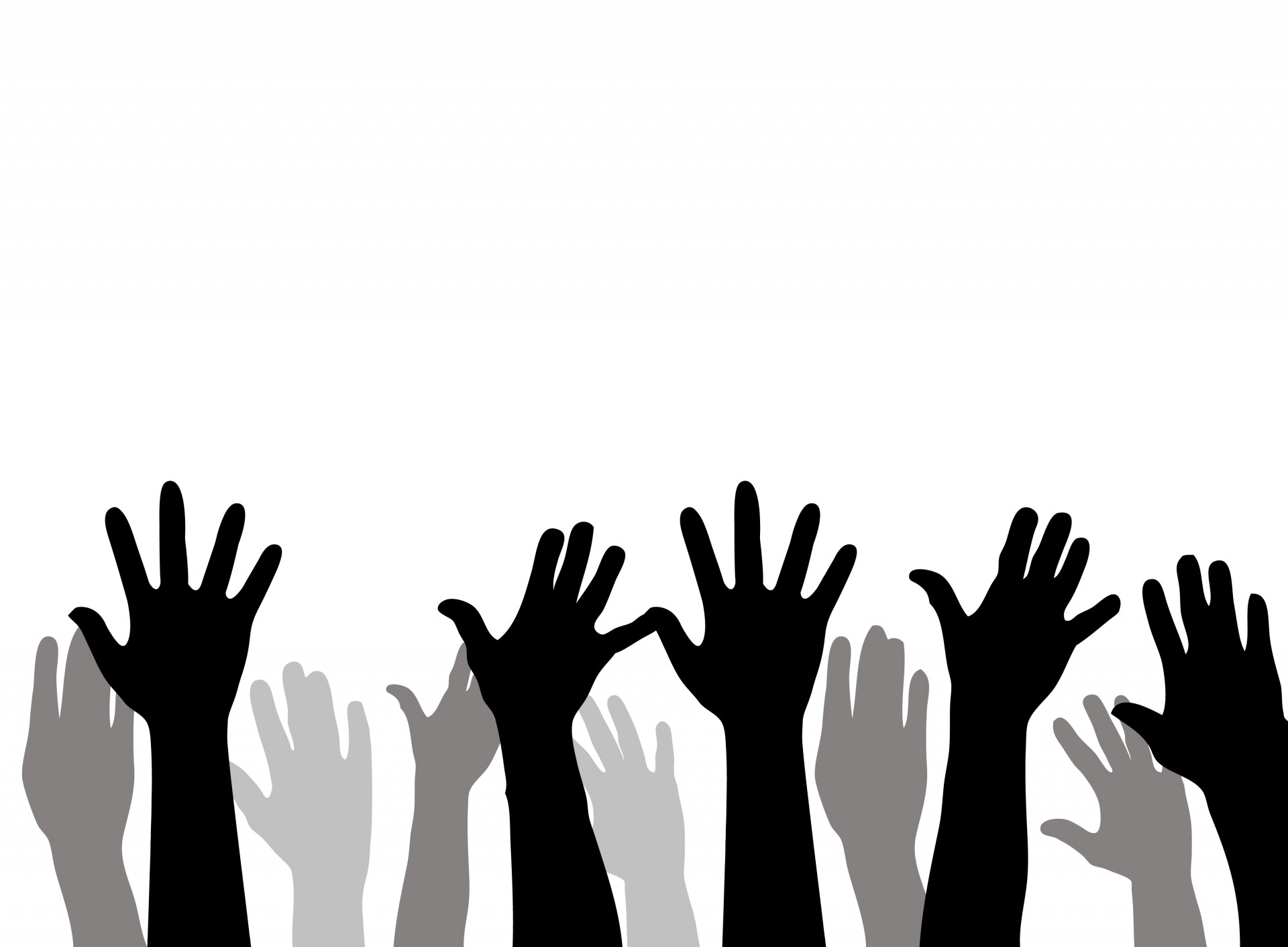 Who believes subject headings are an important skill to teach in information literacy instruction sessions?
20
[Speaker Notes: BDL]
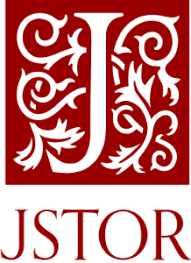 21
[Speaker Notes: BDL
JSTOR is not the best place to find books – these are included when searching Books and More so not necessary to search separately. One of the questions asked where they would go next if a book wasn’t available in our library and nearly 20% said Jstor. The correct answer is E-Zborrow, then ILL.]
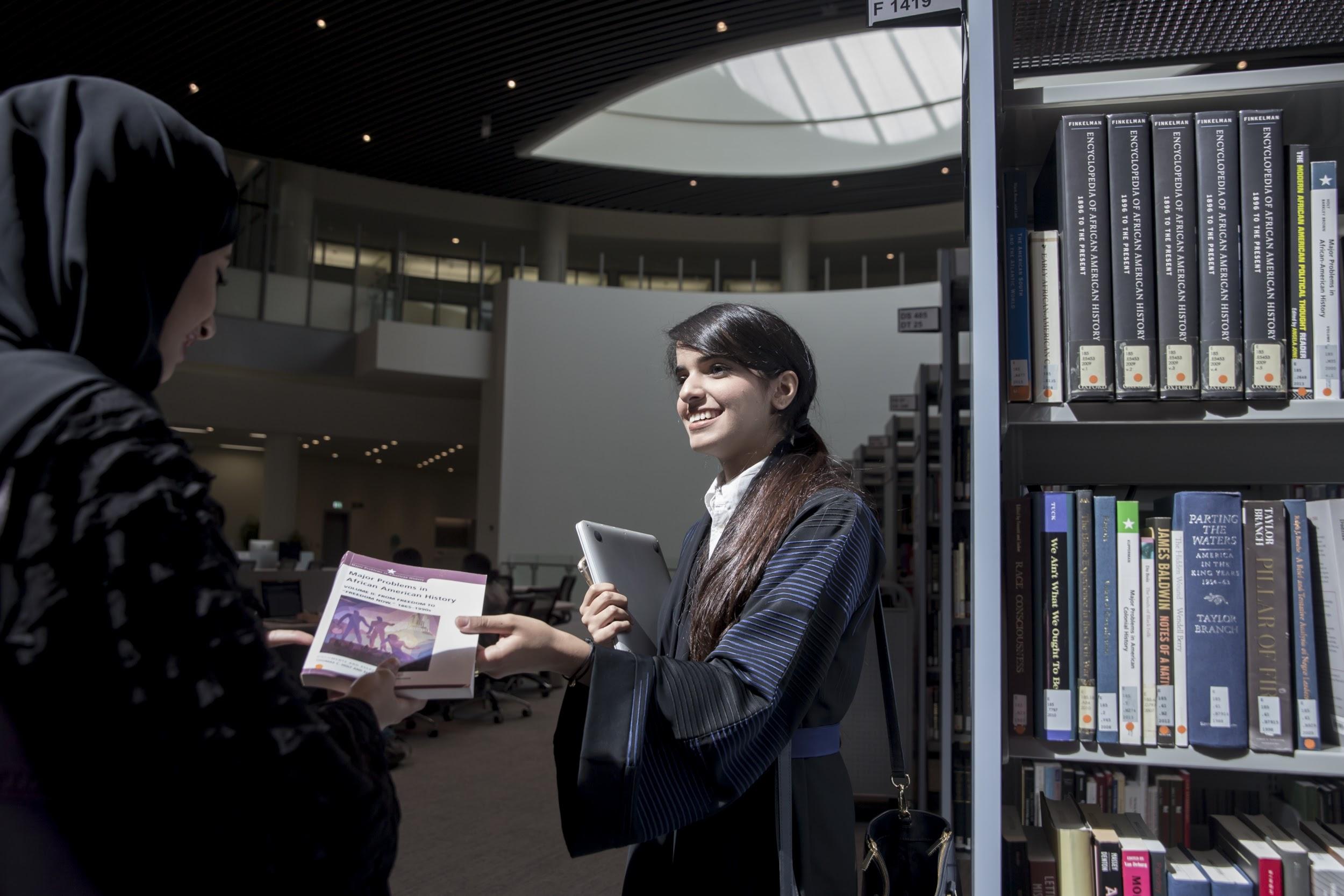 Findings: what students say
22
[Speaker Notes: MH: Lastly, I’m  going to highlight some of our finding that relate to what our students had to say about their experience with the NYUAD lIbrary, research skills, and suggestions.]
Vestibulum nec congue tempus

Lorem ipsum dolor sit dolor amet, consectetur nec adipiscing elit, sed do ipsum eiusmod tempor. Donec facilisis lacus eget sit nec lorem mauris.
Create video tutorials.
Vestibulum nec congue tempus

Lorem ipsum dolor sit dolor amet, consectetur nec adipiscing elit, sed do ipsum eiusmod tempor. Donec facilisis lacus eget sit nec lorem mauris.
Create a flowchart to help with the research process.
Vestibulum nec congue tempus

Lorem ipsum dolor sit dolor amet, consectetur nec adipiscing elit, sed do ipsum eiusmod tempor. Donec facilisis lacus eget sit nec lorem mauris.
Offer major-
specific workshops.
Vestibulum nec congue tempus

Lorem ipsum dolor sit dolor amet, consectetur nec adipiscing elit, sed do ipsum eiusmod tempor. Donec facilisis lacus eget sit nec lorem mauris.
Promote Google Scholar in the library classroom.
23
[Speaker Notes: All roads lead to instruction.
Promote Google Scholar. Stop ignoring it. Incorporate it into library instruction.
Create video tutorials. We have been trying to make videos for years. NYU Libraries is a huge organization so we’re always waiting for the next website redesign or catalog upgrade. We need to find alternative solutions for making suitable videos.
Provide instructions on printing, scanning, copying. Create flowcharts for the research process. While we, as librarians, know that there is not a one size fits all research process flowchart, we could add some visual guides to our librguides or create print handouts.

Offer major-specific workshops. I’m not going to lie I have an issue with the workshop suggestion. As the coordintor of instruction, I see our workshop stats--they are schockling low, but I don’t think that’s a bad thing. For a campus of 1000 students, we have well over 100 instruction sessions a year. SO our students are seeing us. 
Create a flow chart of where to go for help with what issues.]
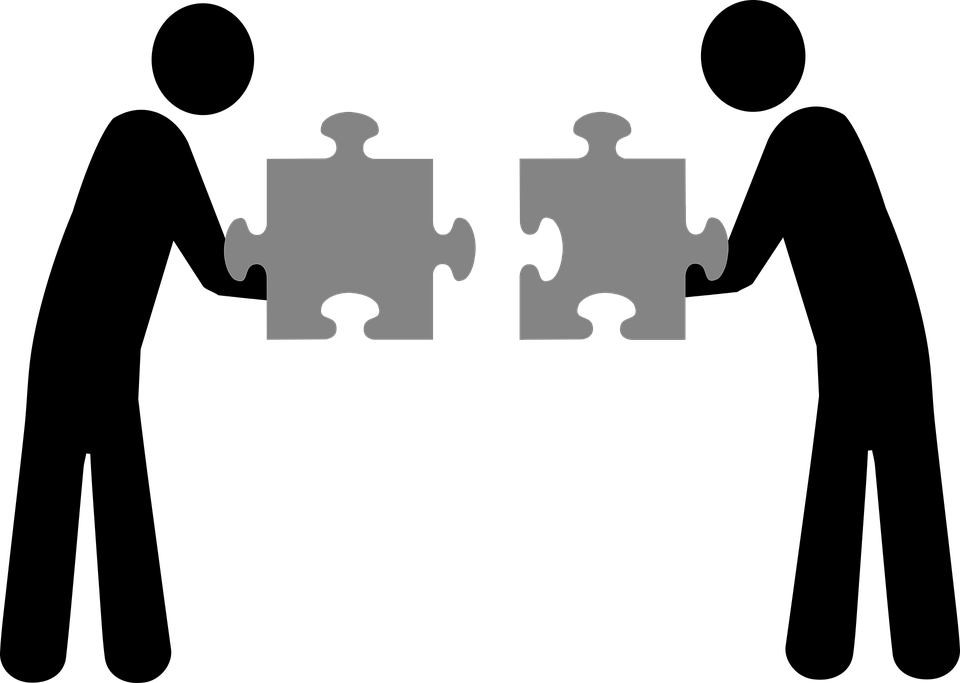 Collaborate with Writing Faculty.
24
[Speaker Notes: Collaborate with Writing Faculty. Librarians who work closely with their writing faculty member have better results in the classroom.]
“I think at some point you’re kind of leading horses to water, right. Like even if we just have every resource in the world that you could, BobCat and whatever and eventually you find the link to you know, search all databases on this topic, people are still going to...mess it up.” 
3rd year biology major
25
[Speaker Notes: MH]
“The one that helped me a lot...was especially that as the style that university asks for the paper to be like, MLA or Chicago, I don't know that something like that existed before I came here and now I'm like in [the] syllabus, professors just write MLA and now I know what it means but before, if I hadn't taken first-year writing seminar, I'd have no idea.” 
1st year film and new media major
26
[Speaker Notes: MH]
“Whereas the really important skill that I kind of wish somebody had taught me how to do more systematically earlier on [was brainstorming keywords], because once you get the right synonym or something then you know you can just open up a completely different world of access to sources and stuff because you might not know a particular term or something everybody in the field is using.”
4th year history major
27
[Speaker Notes: Suggests a need to review, as this skill was discussed during the student’s tenure.]
Writing Faculty
Director of the Core
Communicate your results
Librarians
Subject-Specific Faculty
28
[Speaker Notes: BDL
Research informing practice. Closing and continuing the loop.]
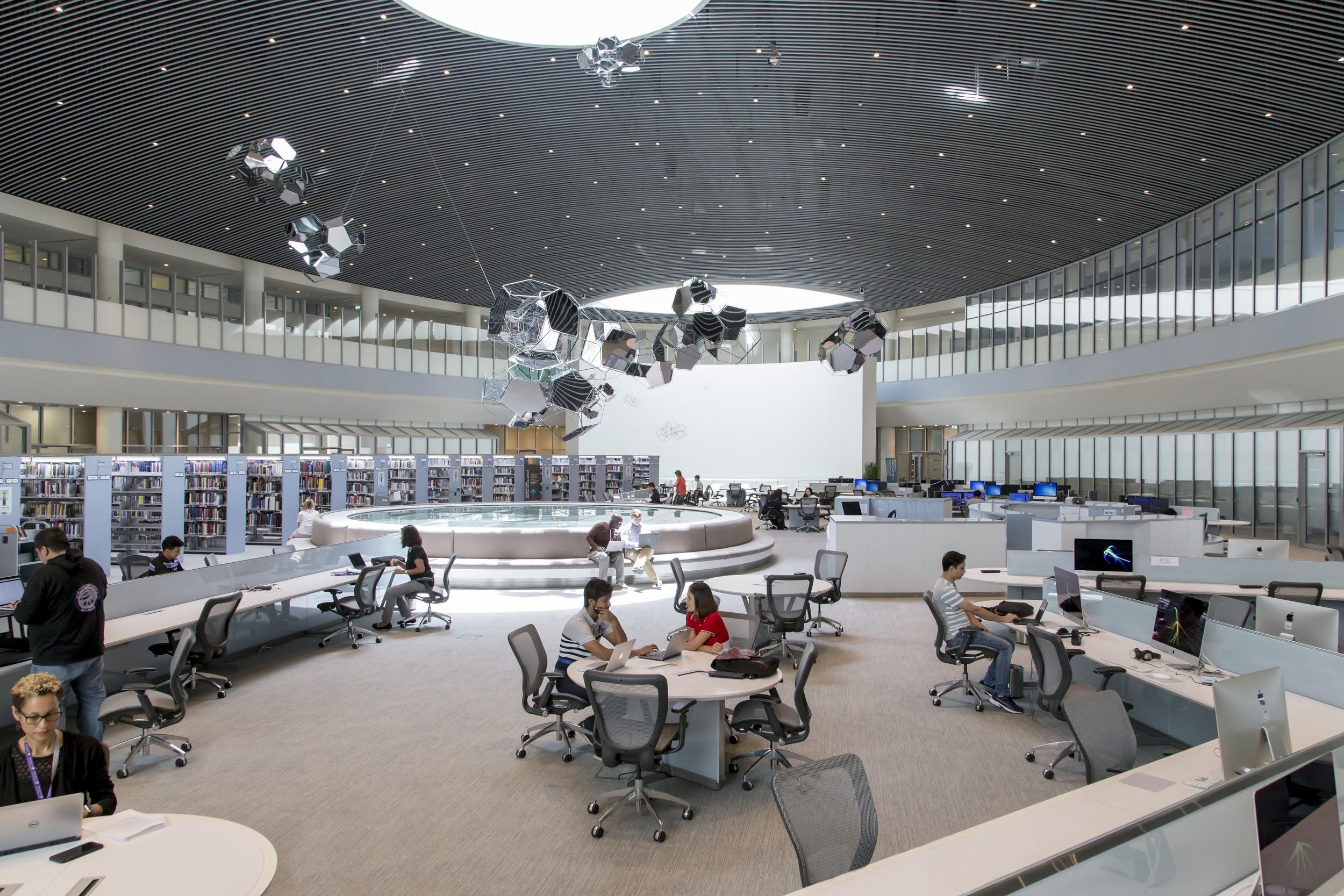 Questions?
29
[Speaker Notes: MH ask if there are questions. Our next question?]
References page 1
American Library Association. (2013, August 27). Information Literacy Guidelines and Competencies for Undergraduate History Students [Text]. Retrieved October 5, 2016, from http://www.ala.org/rusa/resources/guidelines/infoliteracy
Click, A. B., Wiley, C. W., & Houlihan, M. (n.d.). The Internationalization of the Academic Library: A Systematic Review of 25 Years of Literature on International Students | Click | College & Research Libraries. https://doi.org/10.5860/crl.v78i3.16591
Datig, I. (2014). What is a Library?: International College Students’ Perceptions of Libraries. The Journal of Academic Librarianship, 40(3), 350–356. https://doi.org/10.1016/j.acalib.2014.05.001
Datig, I. (2016). Citation Behavior of Advanced Undergraduate Students in the Social Sciences: A Mixed-Method Approach. Behavioral & Social Sciences Librarian, 35(2), 64–80. https://doi.org/10.1080/01639269.2016.1214559
Datig, I., & Russell, B. (2015). “The Fruits of Intellectual Labor”: International Student Views of Intellectual Property | Datig | College & Research Libraries. College & Research Libraries, 76(6), 811–830. https://doi.org/10.5860/crl.76.6.811
30
References page 2
Glitz, B. (1998). Focus groups for libraries and librarians. New York: Forbes.
Houlihan, M. & Lindsay, B.D. (2017, November). International Students’ Perception of Google Scholar. Poster session presented at American Library Association-Sharjah International Book Fair, Sharjah, UAE. http://hdl.handle.net/2451/41676 
Hughes, H., Hall, N., Pozzi, M., Howard, S., & Jaquet, A. (2016). Passport to study: Flipped library orientation for international students. Australian Academic and Research Libraries, 47(3), 124–142. https://eprints.qut.edu.au/98470/ 
Krueger, R. A., & Casey, M. A. (2015). Focus groups: a practical guide for applied research. Thousand Oaks, California: Sage Publications.
Lowe, M. S., Booth, C., Tagge, N., & Stone, S. (2014). Integrating an Information Literacy Quiz into the Learning Management System. Communications in Information Literacy, 8(1), 115–130. https://pdxscholar.library.pdx.edu/comminfolit/vol8/iss1/4/ 
Peters, D. E. (2010). International Students and Academic Libraries: A Survey of Issues and Annotated Bibliography. Lanham, Md: Scarecrow Press.
31
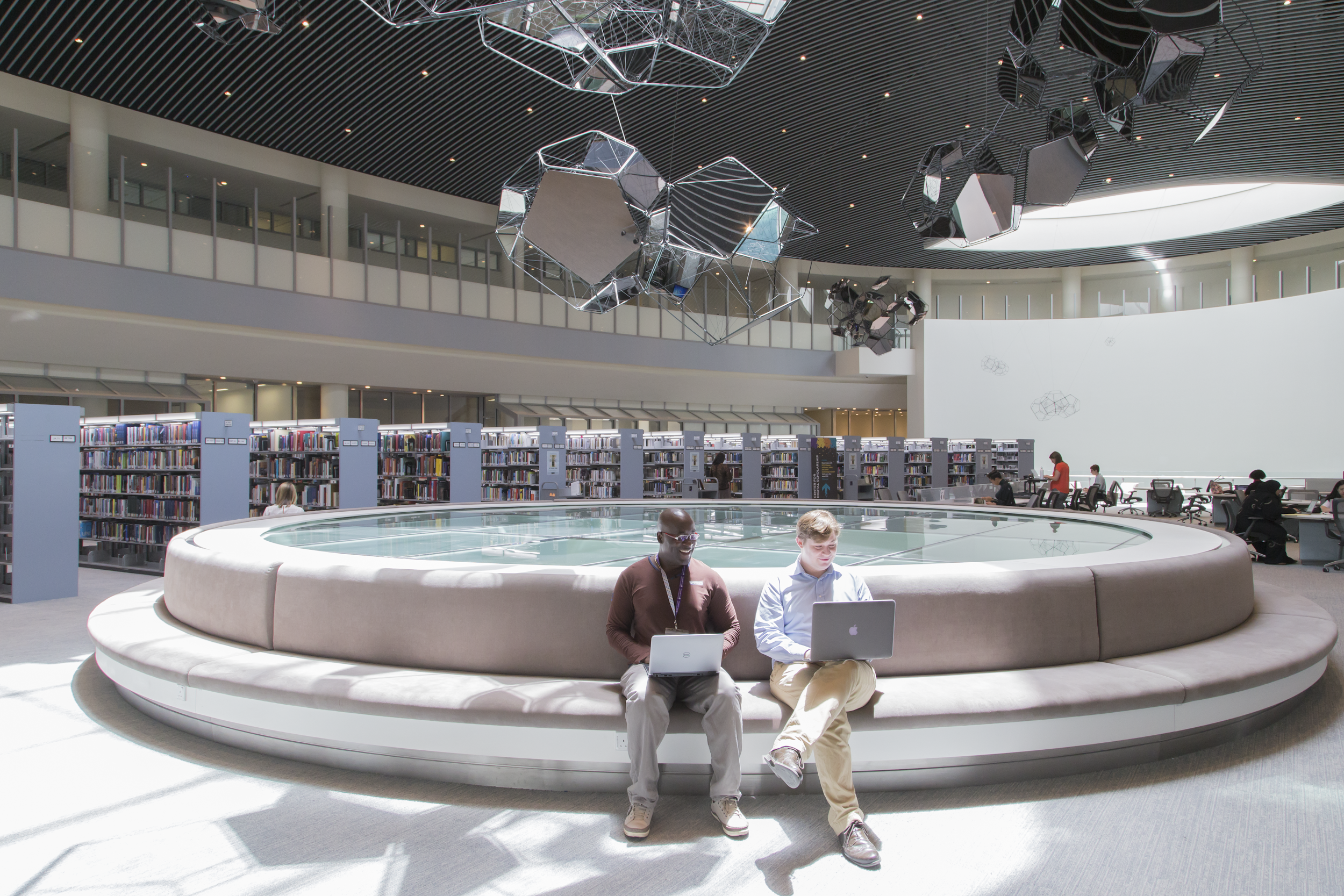 Thank you!

mah23@nyu.edu
beth.lindsay@nyu.edu

@bethdlindsay
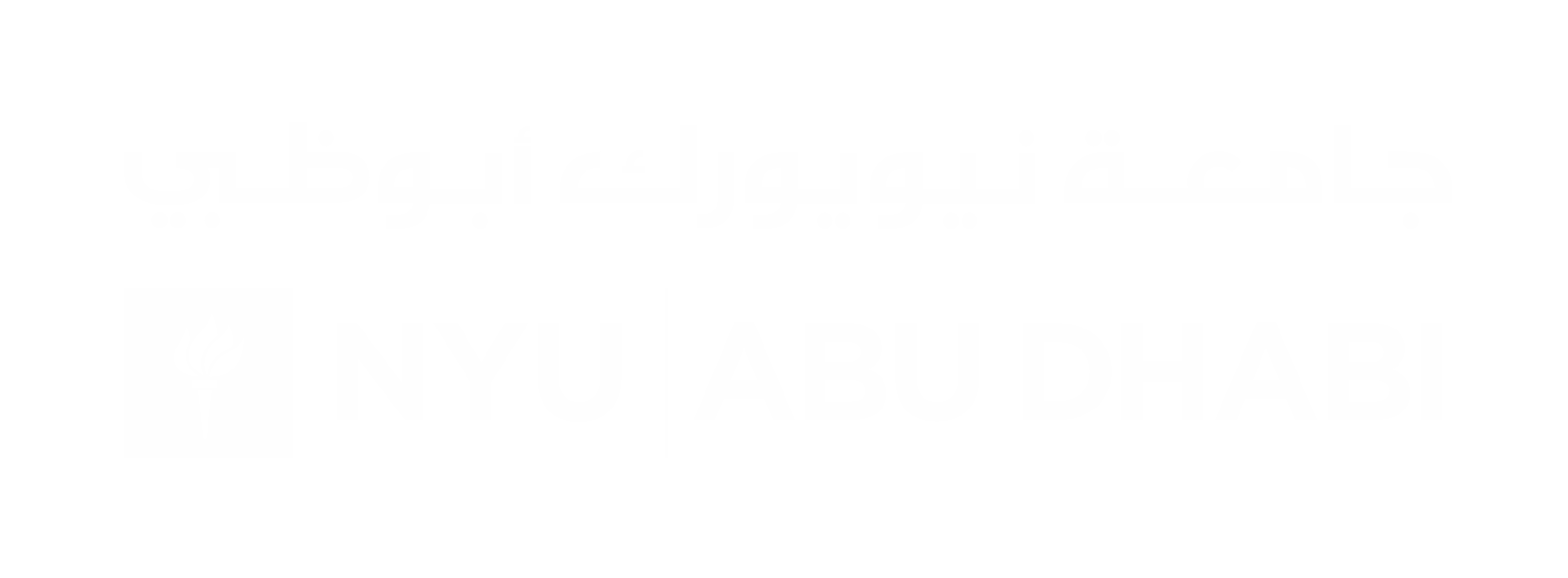 [Speaker Notes: BDL start
My name is Meggan Houlihan, and I am the Arts Librarian and Coordinator of Library Instruction and Student Programs. I have been working at the NYUAD Library for four years.]